Redesign der SCNAT-Webportale
Individueller Auftritt der Mitglieder unter dem SCNAT-Dach
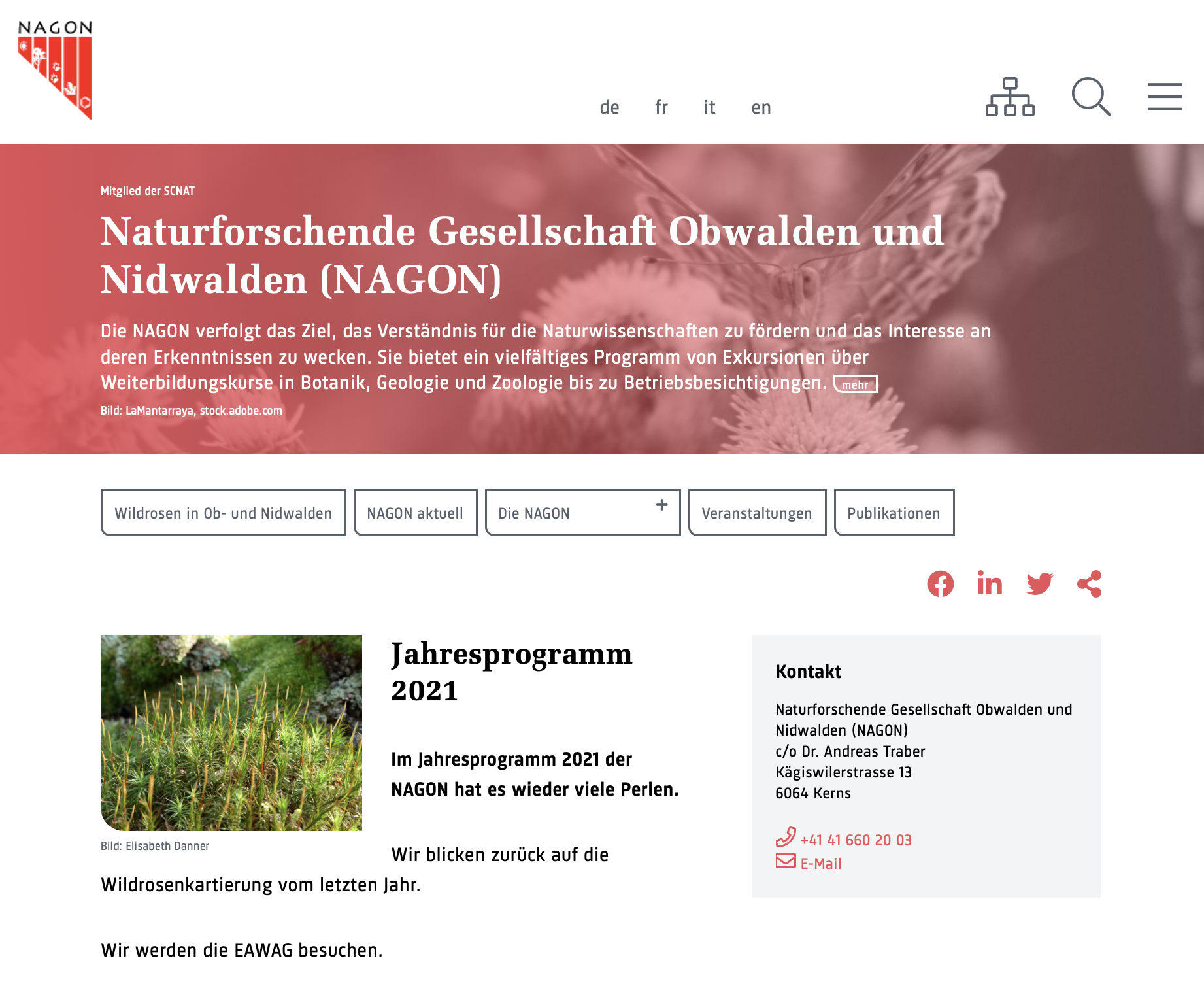 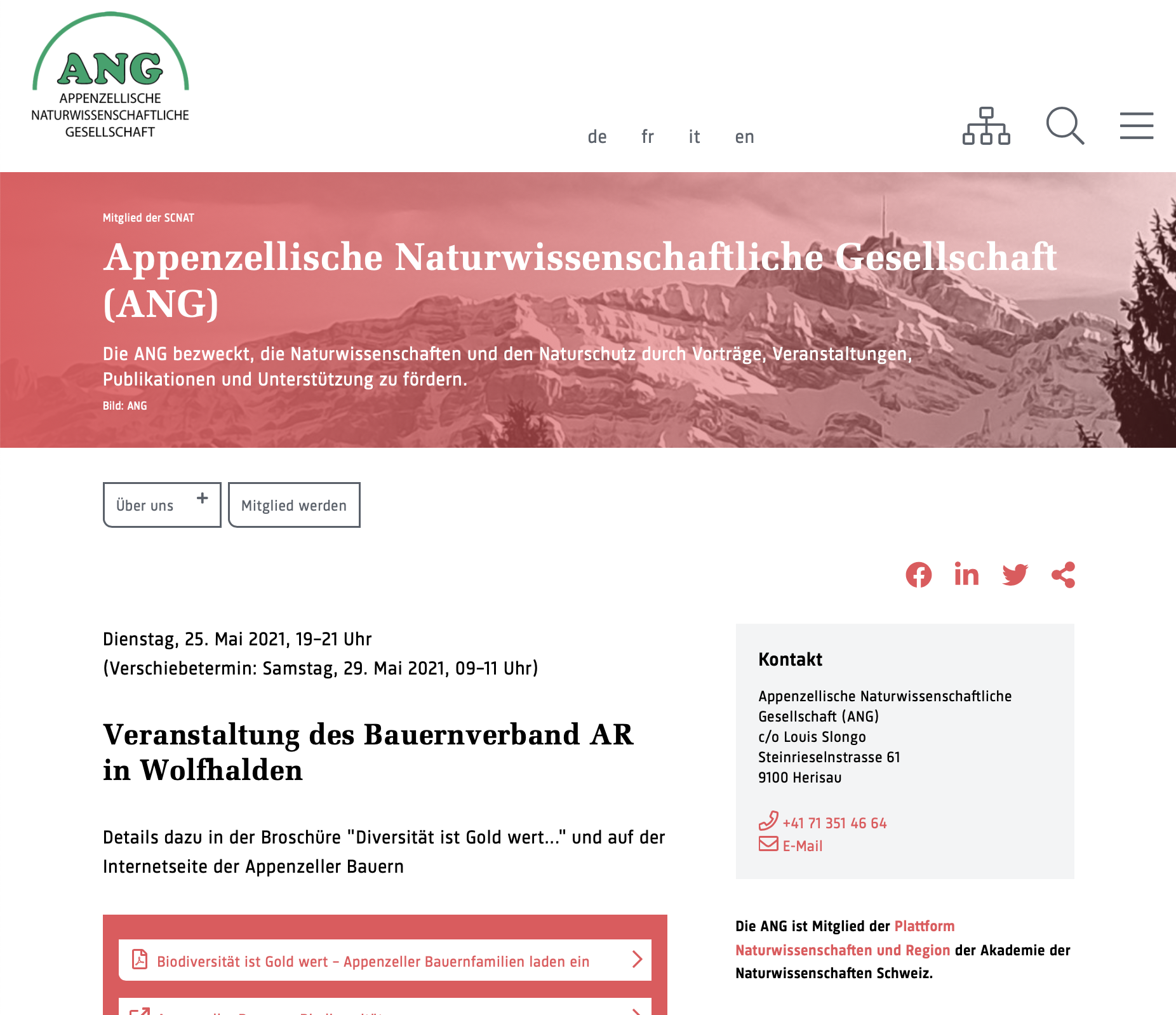 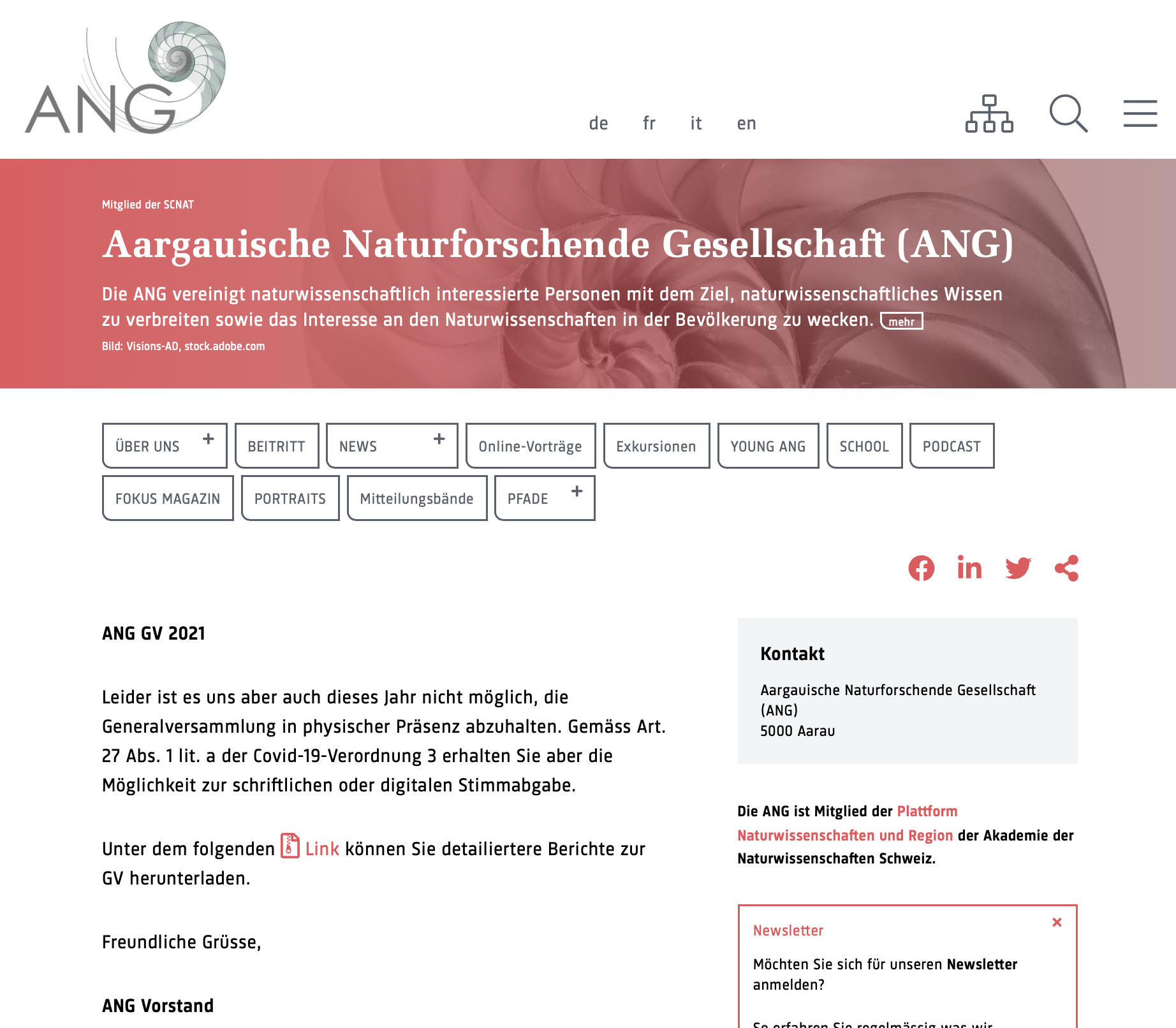 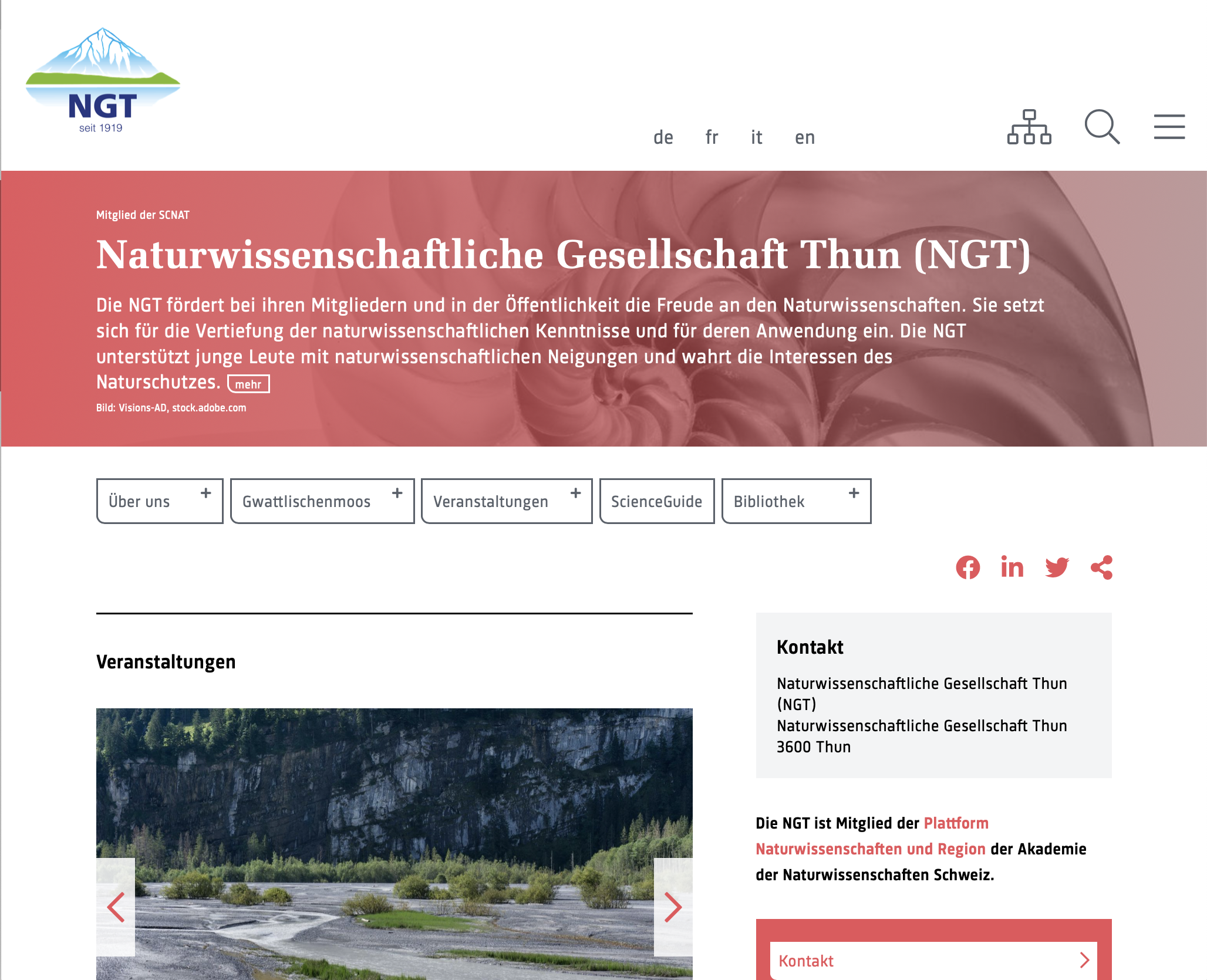 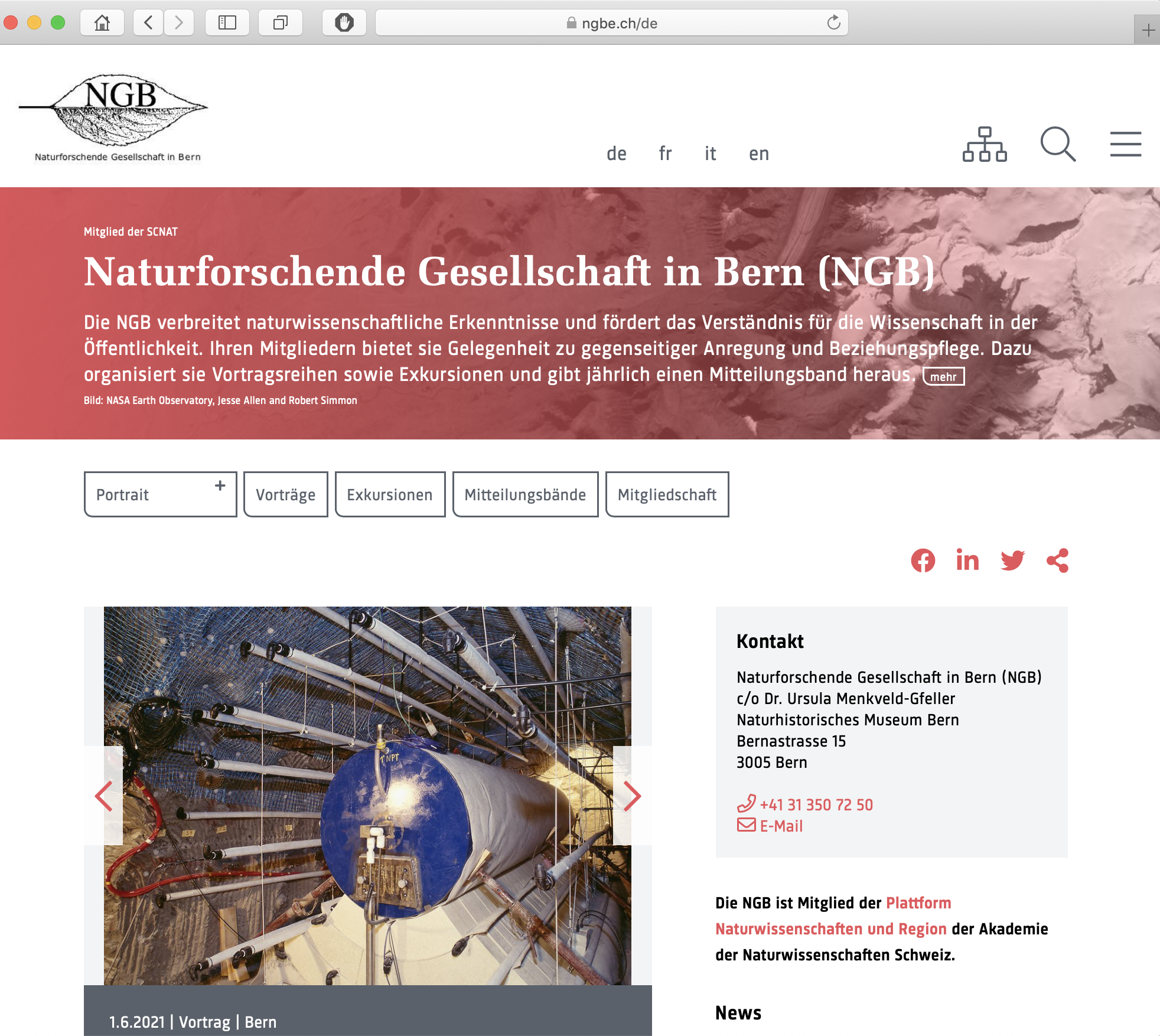 Präsidentinnen- und Präsidenten-Konferenz der Plattform NWR · 27. Mai 2021
Redesign der SCNAT-Webportale
Eigener Header mit Logo, Bild und Text
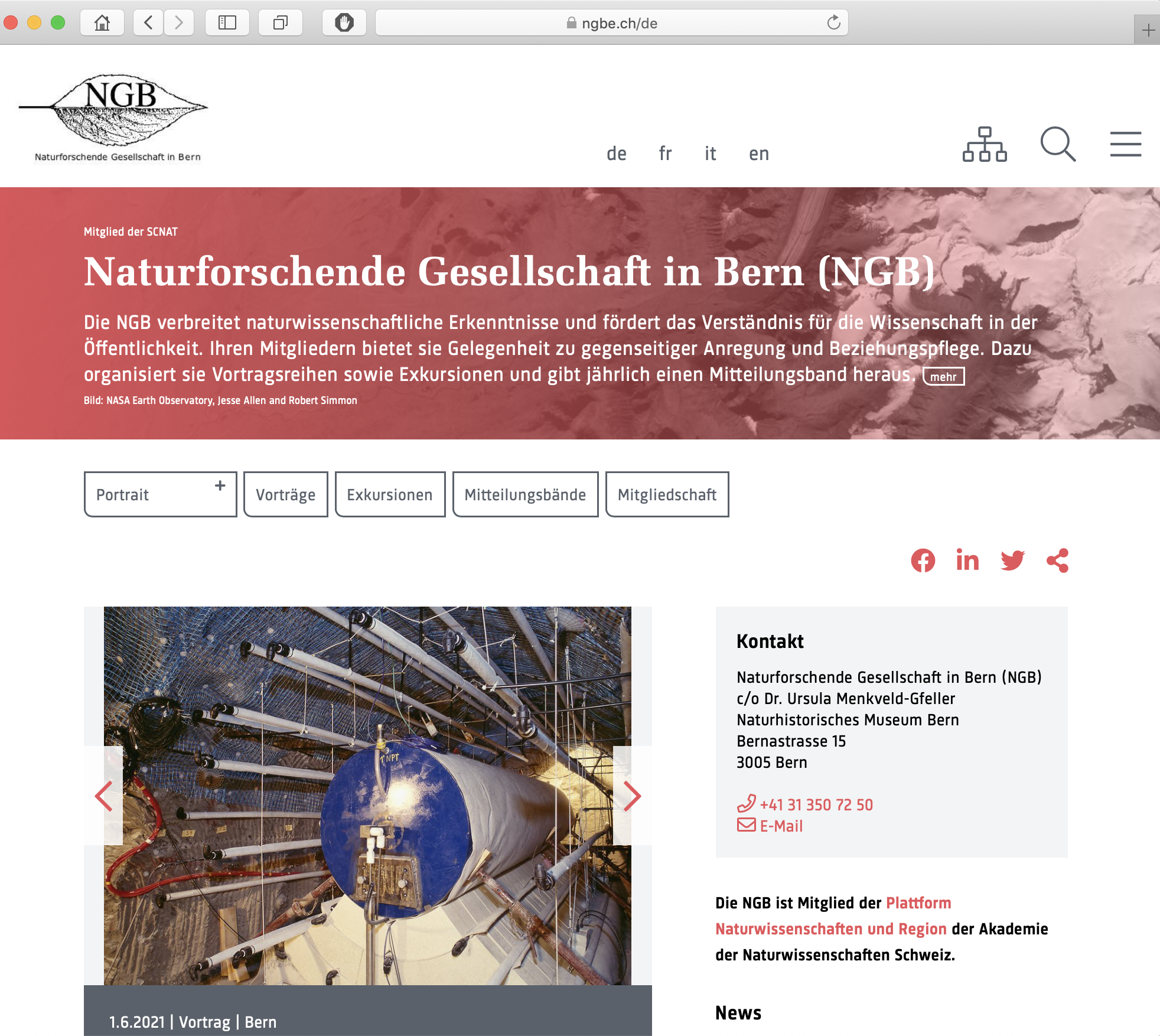 Präsidentinnen- und Präsidenten-Konferenz der Plattform NWR · 27. Mai 2021
Redesign der SCNAT-Webportale
Eigene Domain möglich
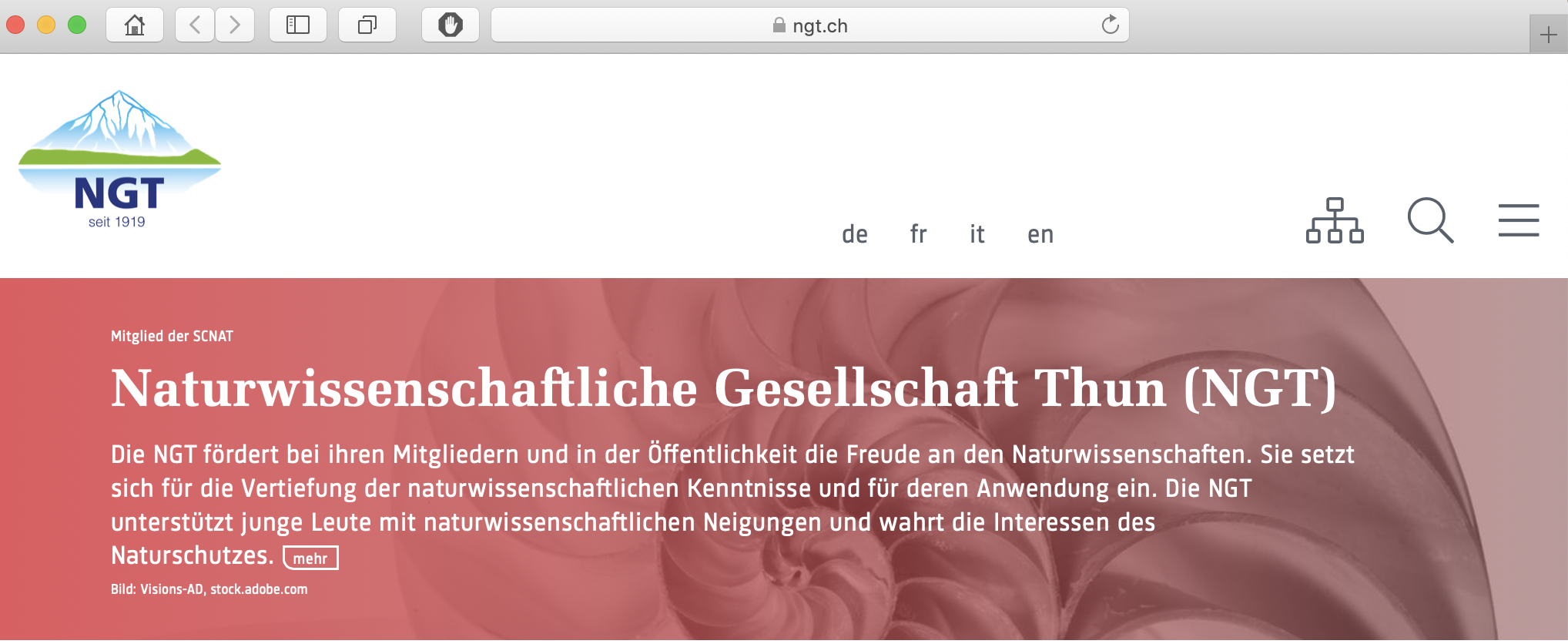 Präsidentinnen- und Präsidenten-Konferenz der Plattform NWR · 27. Mai 2021
Redesign der SCNAT-Webportale
Eigener Footer mit Kontakt, Newsletter- und Social-Media-Verlinkung
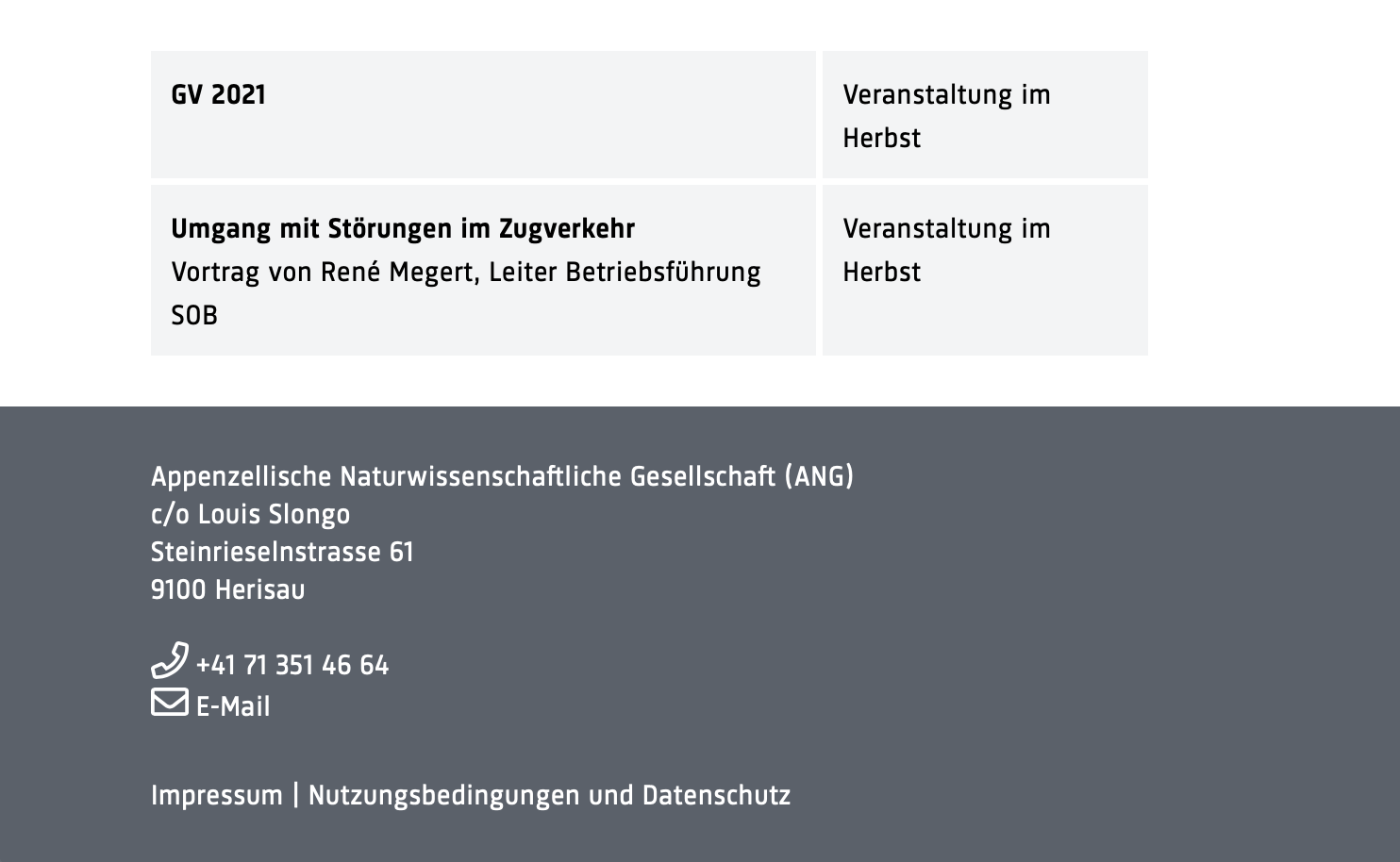 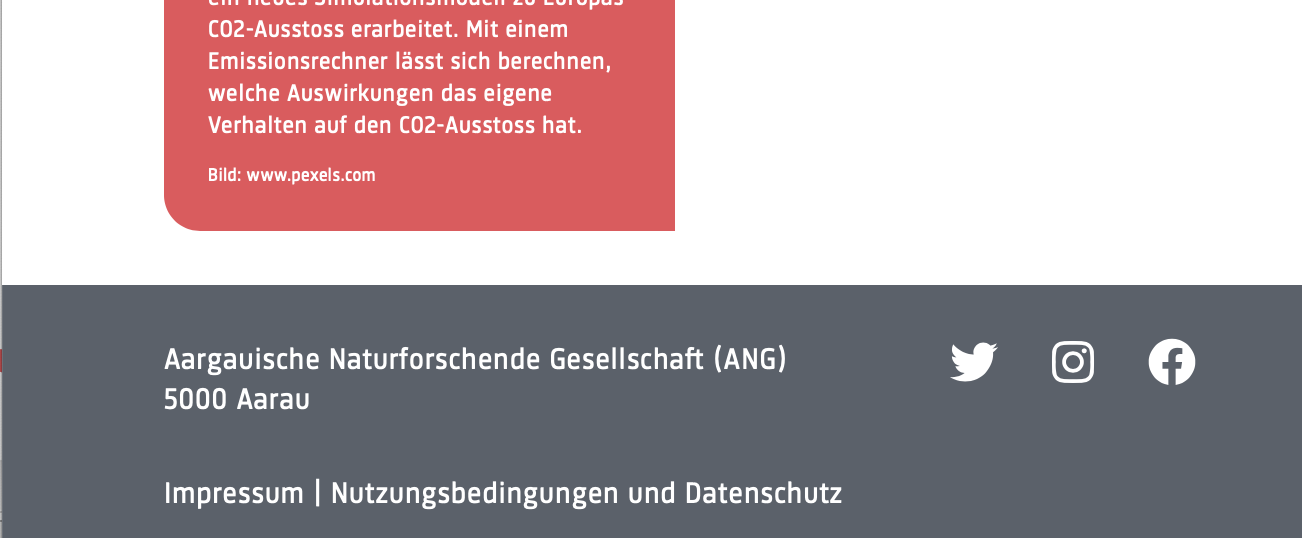 Präsidentinnen- und Präsidenten-Konferenz der Plattform NWR · 27. Mai 2021
Ihre Webseite im SCNAT-Webportal
Vorteile 
Kostenlose Dienstleistung (exkl. Domainnamen)
Viele Funktionalitäten
Individuelle Lösungen möglich, z.B. Anmeldeformulare
Schulung und Support
Betrieb, Datenhaltung und Wartung bei der SCNAT
Präsidentinnen- und Präsidenten-Konferenz der Plattform NWR · 27. Mai 2021
Ihre Webseite im SCNAT-Webportal
Schritte zur eignen Webseite
Kontakt aufnehmen: andres.jordi@scnat.ch
 Vertrag unterzeichnen (Nutzungsbedingungen)
Schulung zum CMS besuchen
Anlegen Webseite (SCNAT)
Webseite bauen
Abnahme und Freischaltung  (SCNAT)
Webseite eigenständig betreiben und pflegen
Präsidentinnen- und Präsidenten-Konferenz der Plattform NWR · 27. Mai 2021
Ihre Webseite im SCNAT-Webportal
Organisation
Chefredaktor: Koordination, Schulungen, Unterstützung
Webredaktion: Qualitätskontrolle, Empfehlungen
Support: Fragen zu Betrieb und  Funktionen CMS
IT: Betrieb, Entwicklung, Technik

Interessiert?
andres.jordi@scnat.ch
Präsidentinnen- und Präsidenten-Konferenz der Plattform NWR · 27. Mai 2021